Mastitis
Dr. Ranveer  Kumar SinhaAssistant Professor cum Junior Scientist
E-mail: ranveervet@rediffmail.com
Department of Veterinary  Medicine Bihar Veterinary College, Patna – 800 014(BASU, Patna)
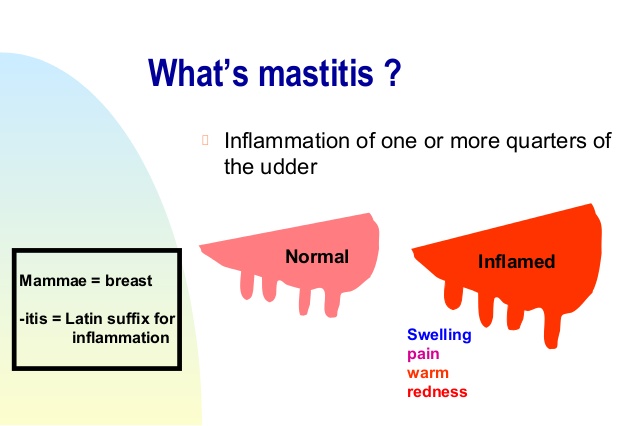 Health Concerns
Animal health
Loss of functional quarter 
Lowered milk production 
Death of cow 
Human health 
Poor quality milk 
Antibiotic residues in milk
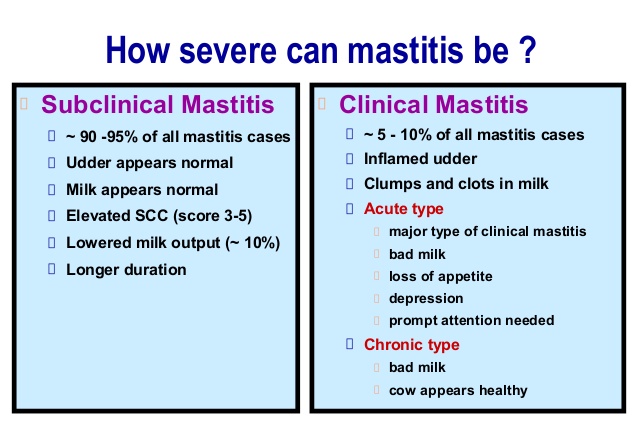 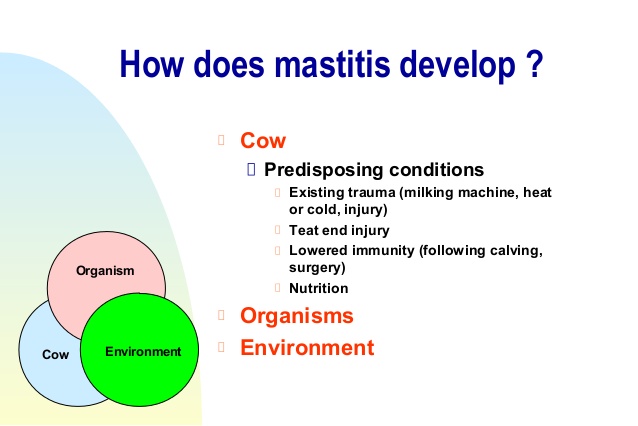 Etiology
Bacteria ( ~ 70%) 
Yeasts and molds ( ~ 2%) 
Unknown ( ~ 28%) physical trauma & weather extremes
BACTERIA 
Streptococci:- S. Uberis, S. Dysgalactiae,  S. agalactiae
 Staphylococci :- Staph. aureus (Summer mastitis) Spread by milking equipment and milker’s hands
Coliforms :- E. coli, Klebsiella, Environmental source (manure, bedding, floors and cows) Coliforms cause acute clinical mastitis - high temp, and inflamed quarter, watery milk with clots and pus, toxemia
Other organisms:- Pseudomonas aeruginosa Corynebacterium pyogenes 
Fungi:-  Candida,Mycoplasma bovis
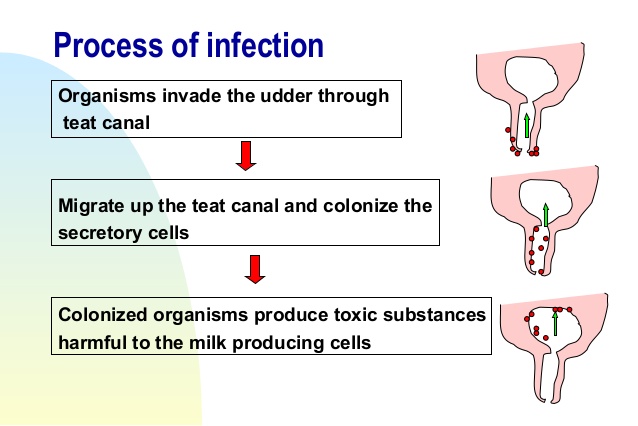 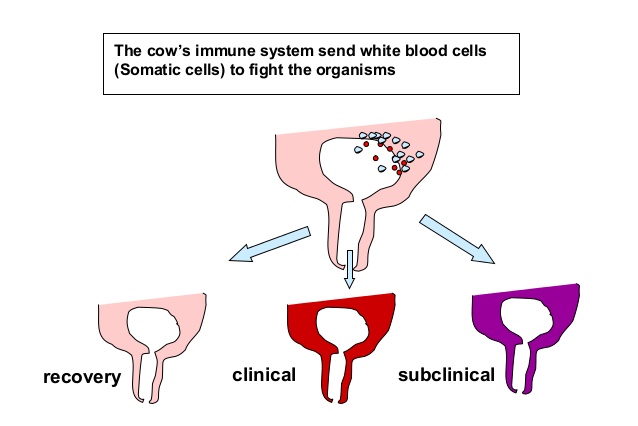 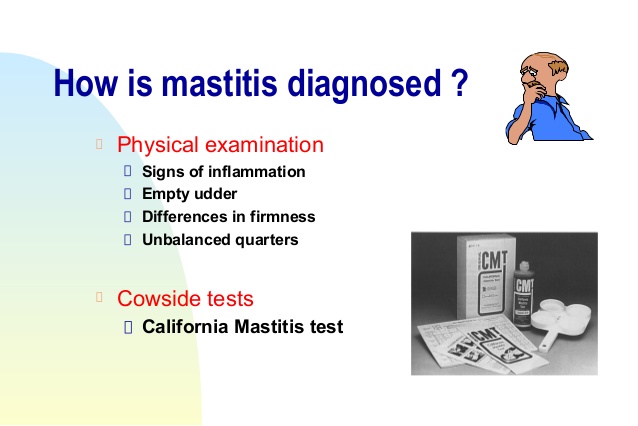 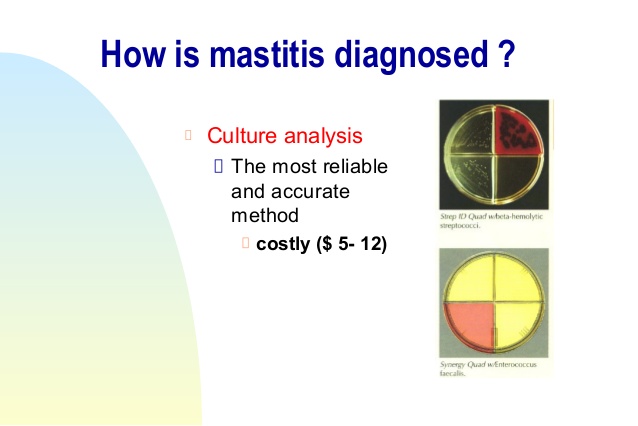 Treatment
Antibiotic:- Parental & Intramammary 
Strip quarter frequently 
Oxytocin inj
Corticosteroid
NSAID
Topical anti-inflammatory 
Other symptomatic treatment
Discard milk from treated cows
CONTROL
ONE: 
Prepare cows properly for milking 
Udder preparation is pre-dipping.Pre-dips lower the risk of new infections by 70%  
Chlorhexidine 0.2% 
Use single service paper towels, dry teats before machine-application.
TWO:
Milking equipment should be functioning properly and regularly cleaned and maintained 
Attach teat cups after thorough cleaning and drying of teats Provide stable vacuum Check for slipping of teat cup
CONTROL
THREE: 
Apply and remove machine carefully 
Remove machine when cow is milked out
shut off vacuum before removal. 
FOUR: 
Dip each teat after each milking using a germicidal teat dip. 
Post-dips seal the teat ends temporarily for 6 to 8 hours 
FIVE: 
Monitor your mastitis score 
Take action when significant increases occur.
CONTROL
SIX: 
Treat clinical cows, treat aseptically. 
Withhold treated cows' milk from milk supply.
SEVEN:
Segregate chronic mastitis cows, milk them last, cull when necessary. 
cows with chronic mastitis serve as reservoirs of organisms and could infect susceptible cows 
EIGHT: 
Dry  each quarter using partial insertion techniques with an approved dry cow treatment at drying off. 
Lowers the risk of clinical and subclinical mastitis during subsequent lactation
NINE:
 Keep cows clean, udders free from soil and manure. 
Fence off wet, swampy areas.  
Keep calving areas clean, properly bedded (straw preferred). 
TEN: Properly feed and care for cows.
THANKS YOU !